Focused General Plan UpdateCirculation & Mobility
City Council
January 14, 2020
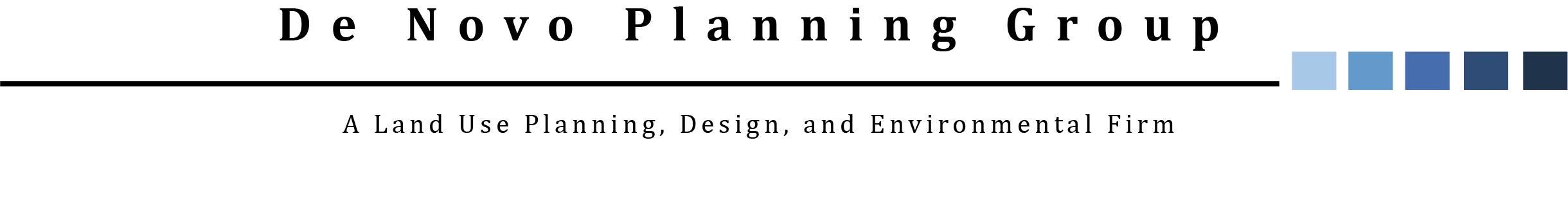 Process
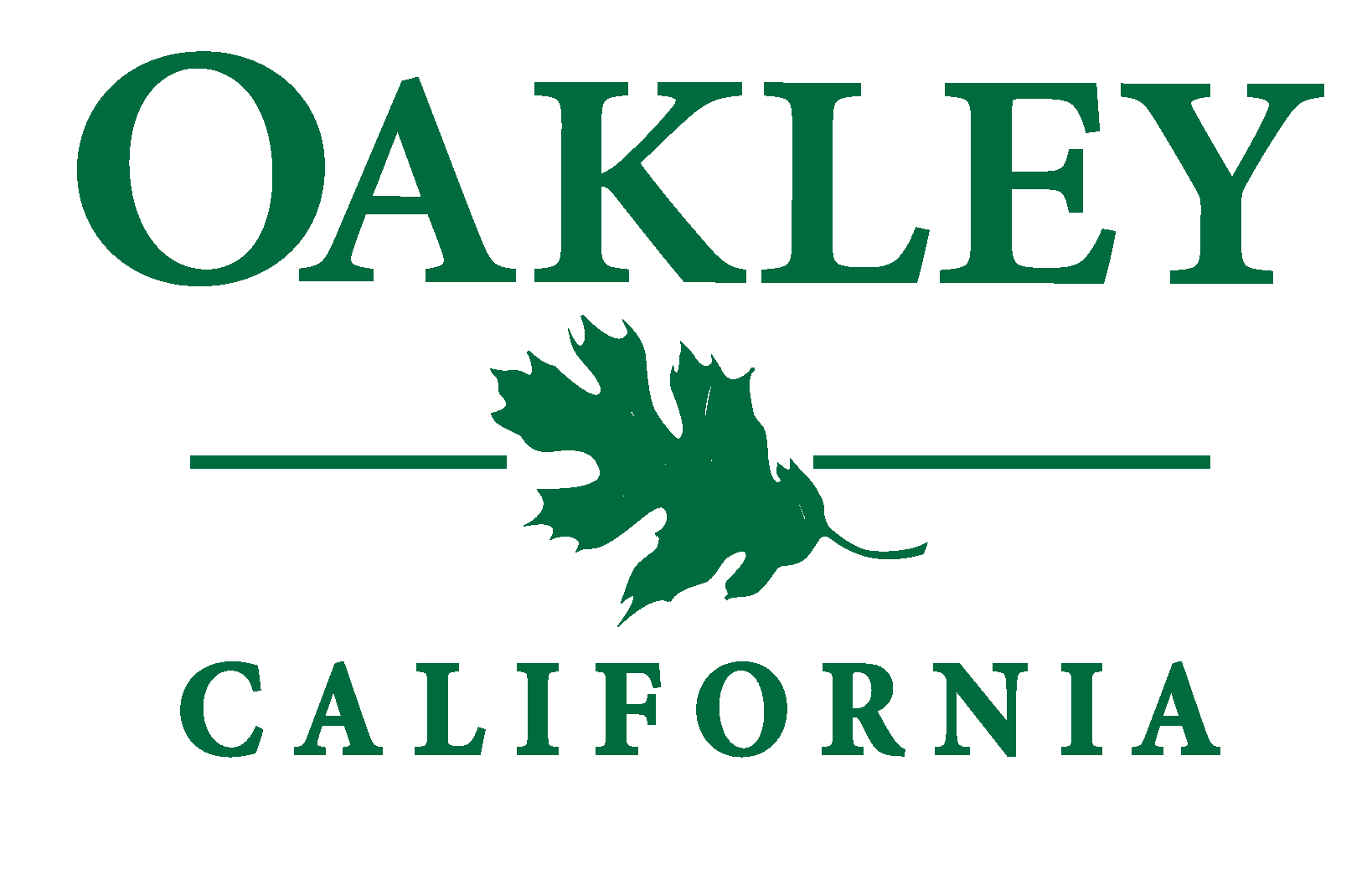 Community Visioning
White Papers
Vision & Opportunities
Mobility
Environmental Justice
Climate Adaptation

Complete
City Council Work Sessions:September 2019 -  January 2020
Vision: Focused Updates
Environmental Justice & Climate Adaptation
Mobility
Public Draft General Plan:  Spring/Summer 2020
Initial Study/Negative Declaration
City Council Hearings: Summer 2020
Final General Plan
Circulation Element Topics
The Circulation Element will address the following topics :
Oakley’s Mobility Goals, Policies & Programs
Citywide Transportation  Plan
Roadway Classifications & Street Design Standards
Bicycle, Motor Vehicle, Pedestrian  & Transit
Regional Connections 
Future Improvements
Consistency with other General Plan elements
State law requirements
Circulation Element Update
Changes to State requirements & performance measures
Complete Streets
Vehicle Miles Traveled
Land Use, Mobility & Employment Trends
Update Mobility Vision & Multi-modal Priorities
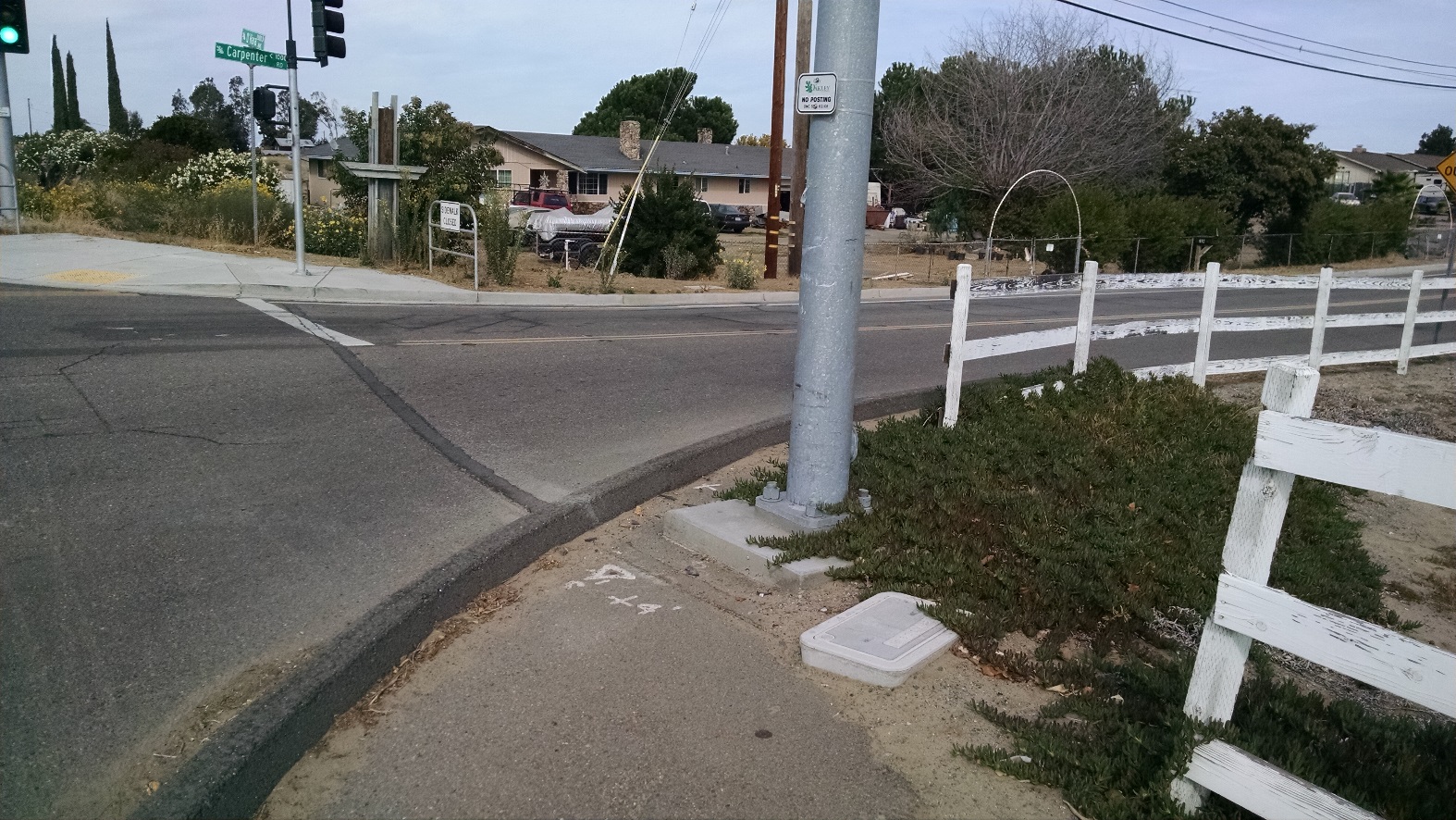 Complete Streets Act
Complete Streets Act
The term “Complete Streets”
refers to a balanced, multimodal
transportation network that
meets the needs of all users of
streets -- including bicyclists,
children, and persons with
disabilities, motorists, movers of
commercial goods, pedestrians,
public transportation, and seniors.
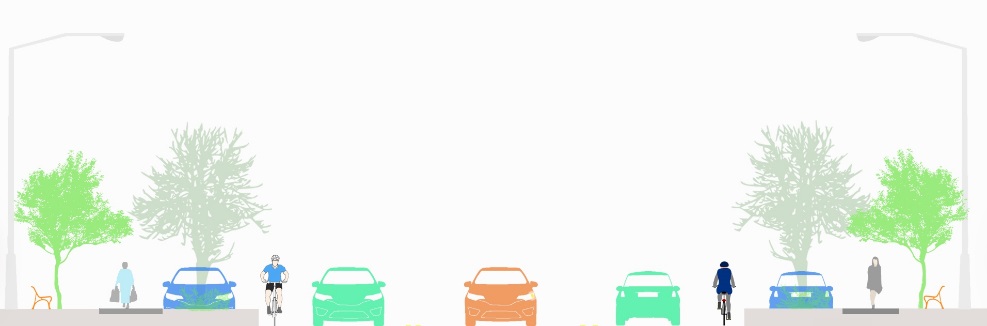 Circulation Diagrams
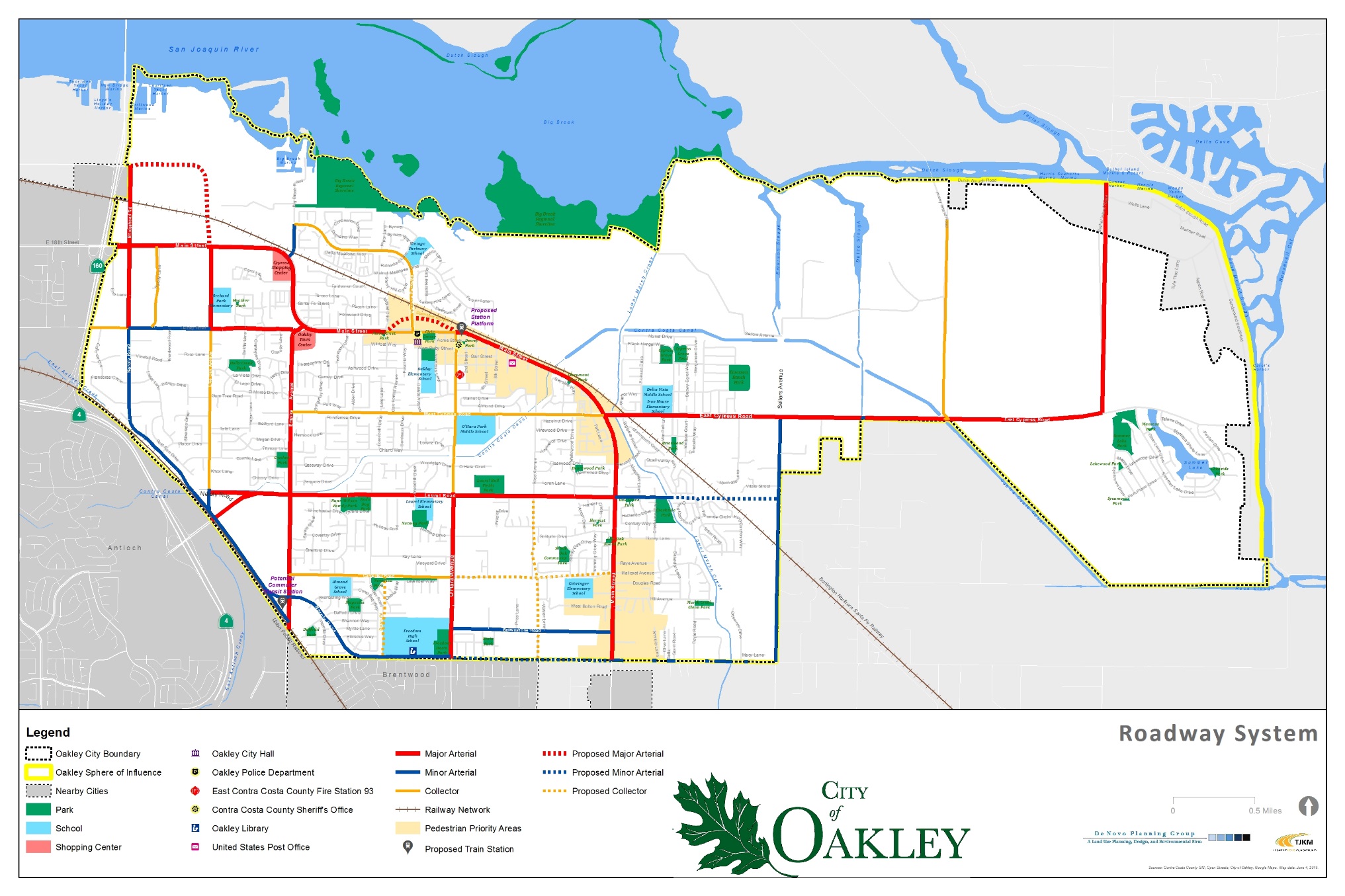 Roadway Network Plan
Arterial Streets
Collector Streets
Local Streets
Designated Truck Route Plan
Pedestrian and Bicycle Networks
Street Classifications
Consider potential refinements to street classifications & standards to further incorporate complete street components
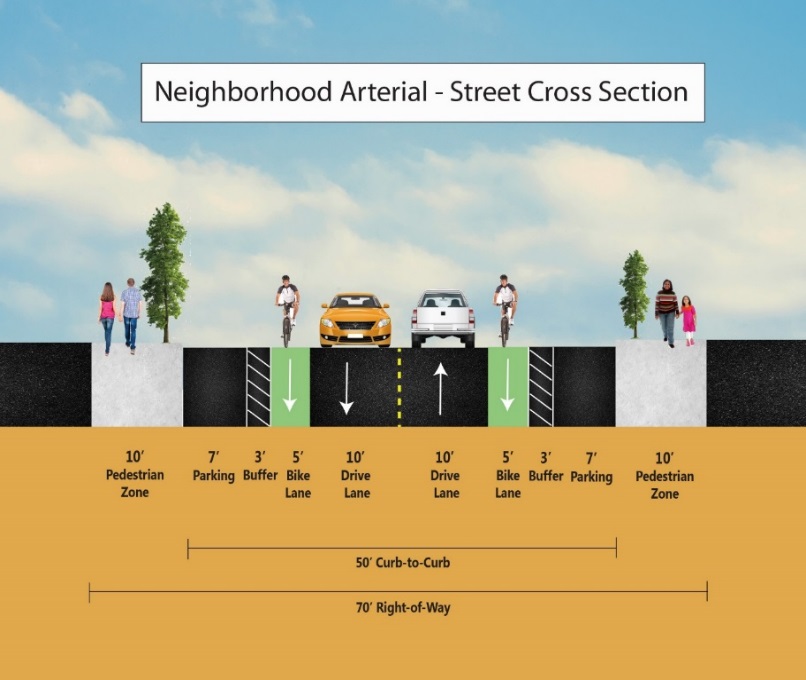 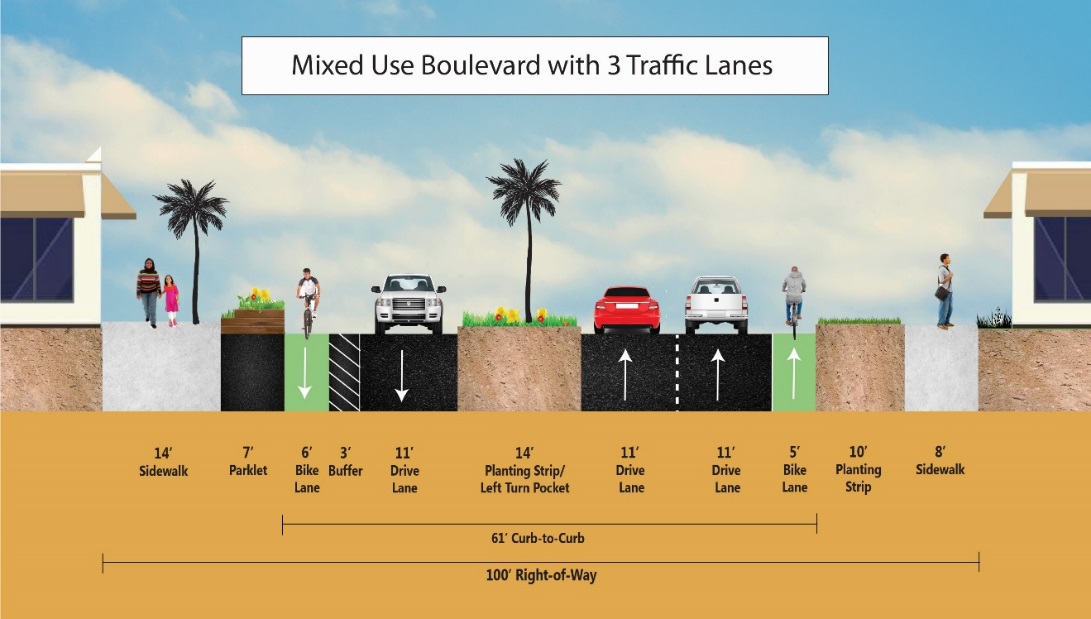 Vehicle Safety
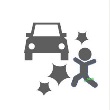 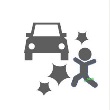 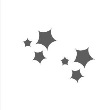 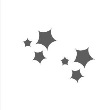 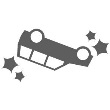 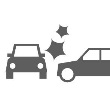 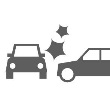 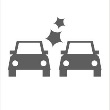 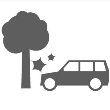 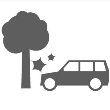 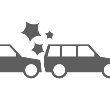 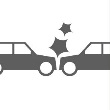 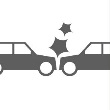 Commute Characteristics
Travel Time to Work
Vehicle Miles Traveled
Vehicle miles traveled (VMT) is a common indicator used to quantify the amount of motor vehicle use in a specified area. SB 743 requires VMT to be used as the basis for evaluating transportation impacts relevant to environmental impact studies prepared for CEQA purposes effective July 2020.
Vehicle Miles Traveled
Prioritize spending across travel modes
Consider trip reduction and VMT incentives for new development
Community Input
Mobility Theme: Cars have traditionally been, and will continue to be a vital part of Oakley’s transportation network. Addressing traffic continue to be a priority. However, as the city continues to grow, additional emphasis needs to be placed on alternative ways of getting around, including walking, bicycling, and public transit. Increasing the safety and functionality of the entire circulation system is a high priority for the City.
Community Input
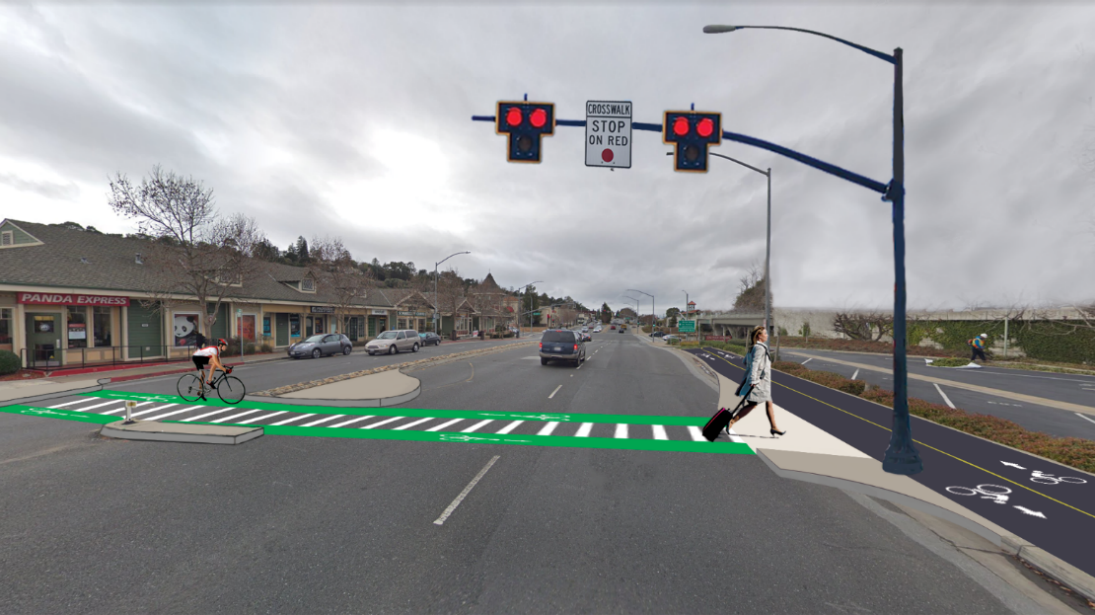 Barriers to Mobility
Congestion in downtown
Safety concerns, including limited walkways for students near schools
Limited transit service, including near schools and downtown
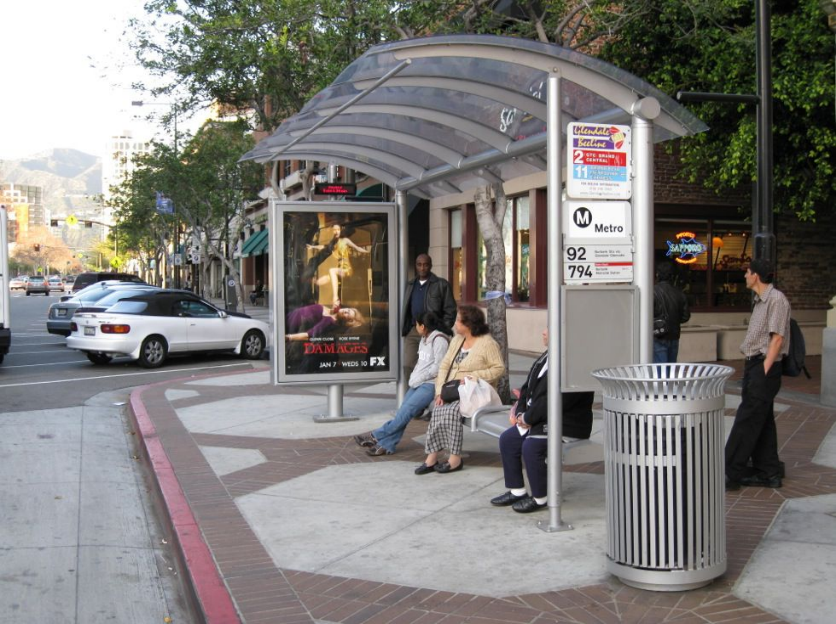 Community Input
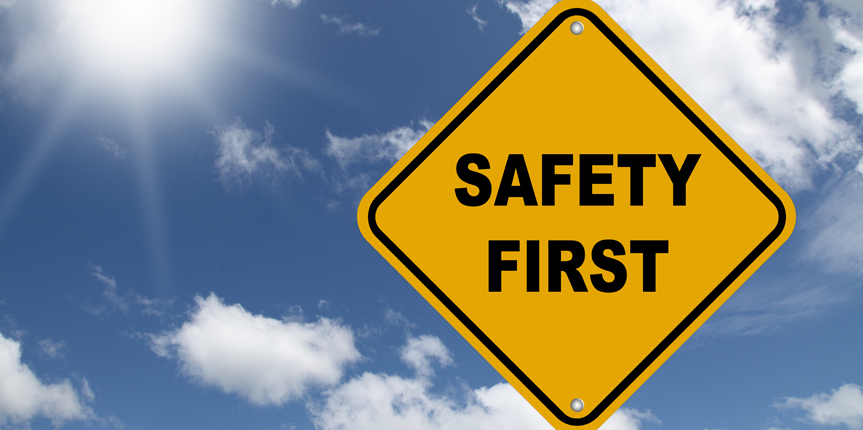 Long-Term Vision & Top Priorities
Transportation safety
Provision of Active Transportation facilities including bicycle and pedestrian trails connecting major destinations, provision of “complete streets” and a walkable downtown.
Improved regional connectivity including improved access to BART/eBART and other transit facilities, and encouragement for expanding local transit operated by Tri Delta Transit and/or provision of Trolley/Shuttle services.
Improved access for all
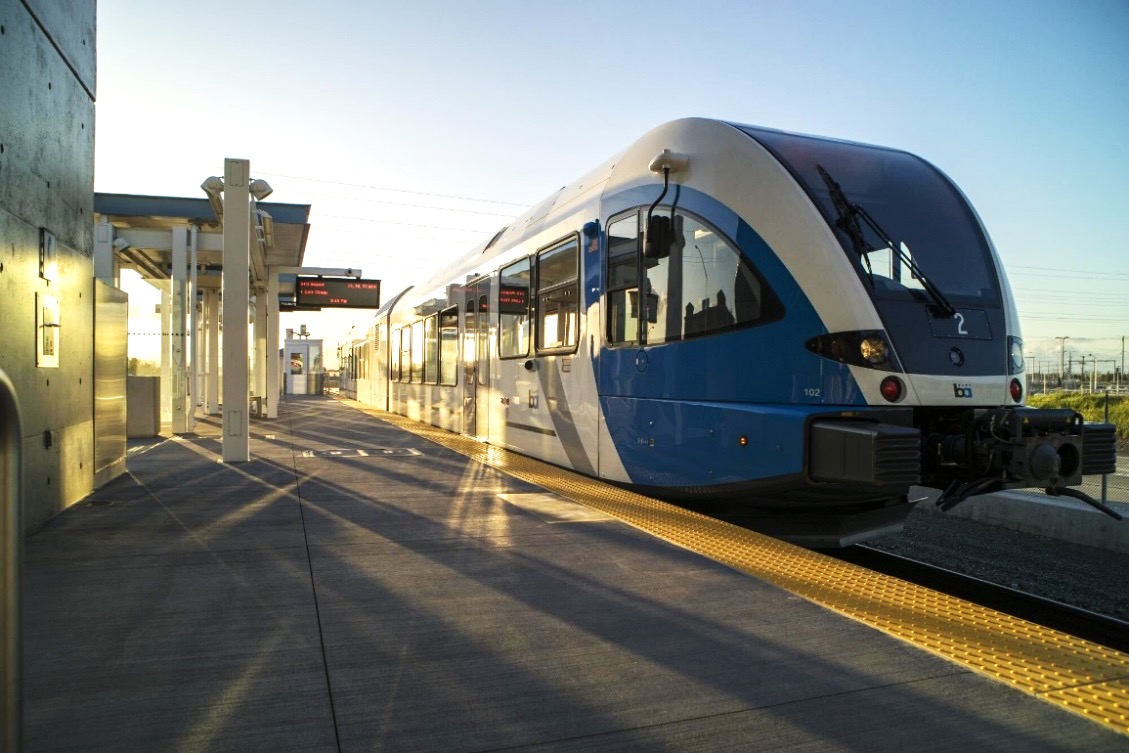 General Plan Approach
General Plan Approach
General Plan Approach
General Plan Approach
General Plan Update Schedule